VÝPOČET HUSTOTYPL 2
Hustoty čerstvého dřeva:
bříza		940 kg/m3
Buk 		990 kg/m3
smrk 		740 kg/m3
Dub		1 000 kg/m3
akát		870 kg/m3
lípa		730 kg/m3
SMRK
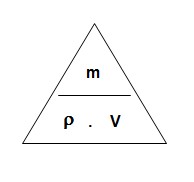 Je suché dřevo lehčí, nebo těžší?
Které dřevo je nejlepší na topení?
https://www.drevorubec.cz/c/22/objemova-hmotnost-dreva
Hustoty některých látek:
zlato		19 300 kg/m3
stříbro		10 500 kg/m3
mosaz 		8 600 kg/m3
hliník		2 706 kg/m3
porcelán		2 400 kg/m3
sklo		2 600 kg/m3
dřevo		400 až 900 kg/m3
plast		1 200 kg/m3
HLINÍK
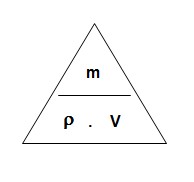 Hustoty některých látek:
zlato		19 300 kg/m3
stříbro		10 500 kg/m3
mosaz 		8 600 kg/m3
hliník		2 706 kg/m3
porcelán		2 400 kg/m3
sklo		2 600 kg/m3
dřevo		400 až 900 kg/m3
plast		1 200 kg/m3
RYZÍ ZLATO
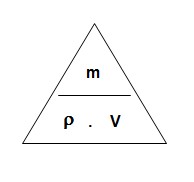 Hustoty některých látek:
zlato		19 300 kg/m3
stříbro		10 500 kg/m3
mosaz 		8 600 kg/m3
hliník		2 706 kg/m3
porcelán		2 400 kg/m3
sklo		2 600 kg/m3
dřevo		400 až 900 kg/m3
plast		1 200 kg/m3
MOSAZ
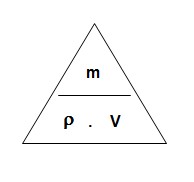